Financování dopravní infrastruktury z rozpočtu SFDI
Ing. Zbyněk Hořelica
ředitel SFDI
zbynek.horelica@sfdi.cz+ 420 266 097 110
22.9.2022, XII. Ročník Mezinárodní konference 
„Střední Morava křižovatka dopravních a ekonomických zájmů“
Financování dopravní infrastruktury  z rozpočtu SFDIod r. 2001  —  do r. 2021
Celkem vynaloženo 1 465 mld. Kč
Čerpání rozpočtu SFDI na rok 2022
Schválený rozpočet celkem 127,6 mld. Kč

Upravený rozpočet 133,8 mld. Kč

Uvolněno z upraveného rozpočtu 84,1 mld. Kč (62,9%)
Investiční výdaje – 56,3 mld. Kč
Neinvestiční výdaje – 27,8 mld. Kč

Vyšší čerpání oproti roku 2021 o 7  mld. Kč

Poznámka: údaje obsahují prostředky uvolněné příjemcům a výdaje na aparát SFDI
Čerpání dle příjemců 2022
v mil. Kč
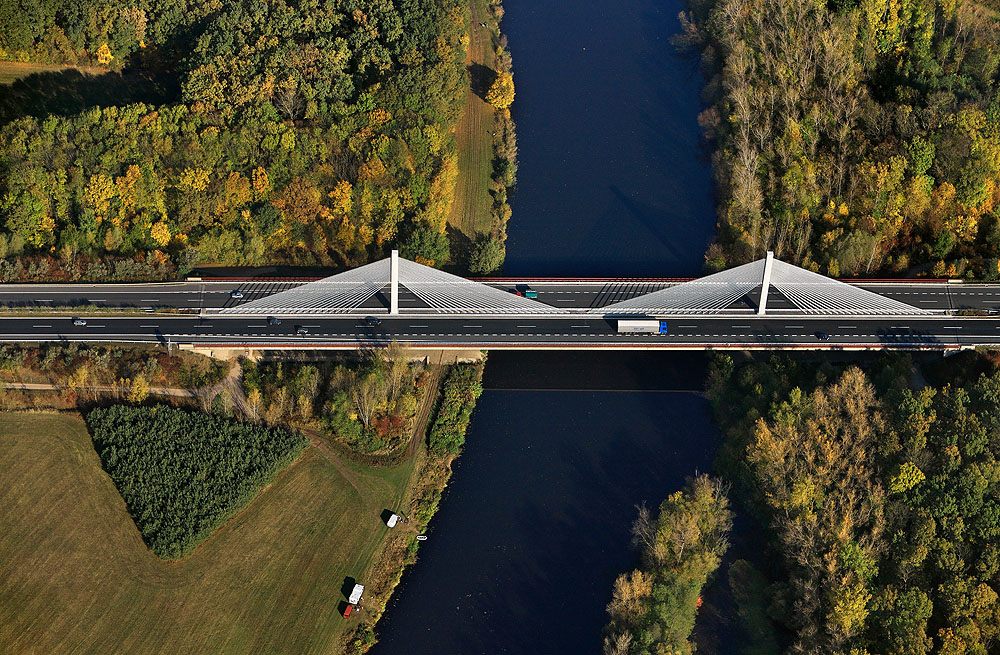 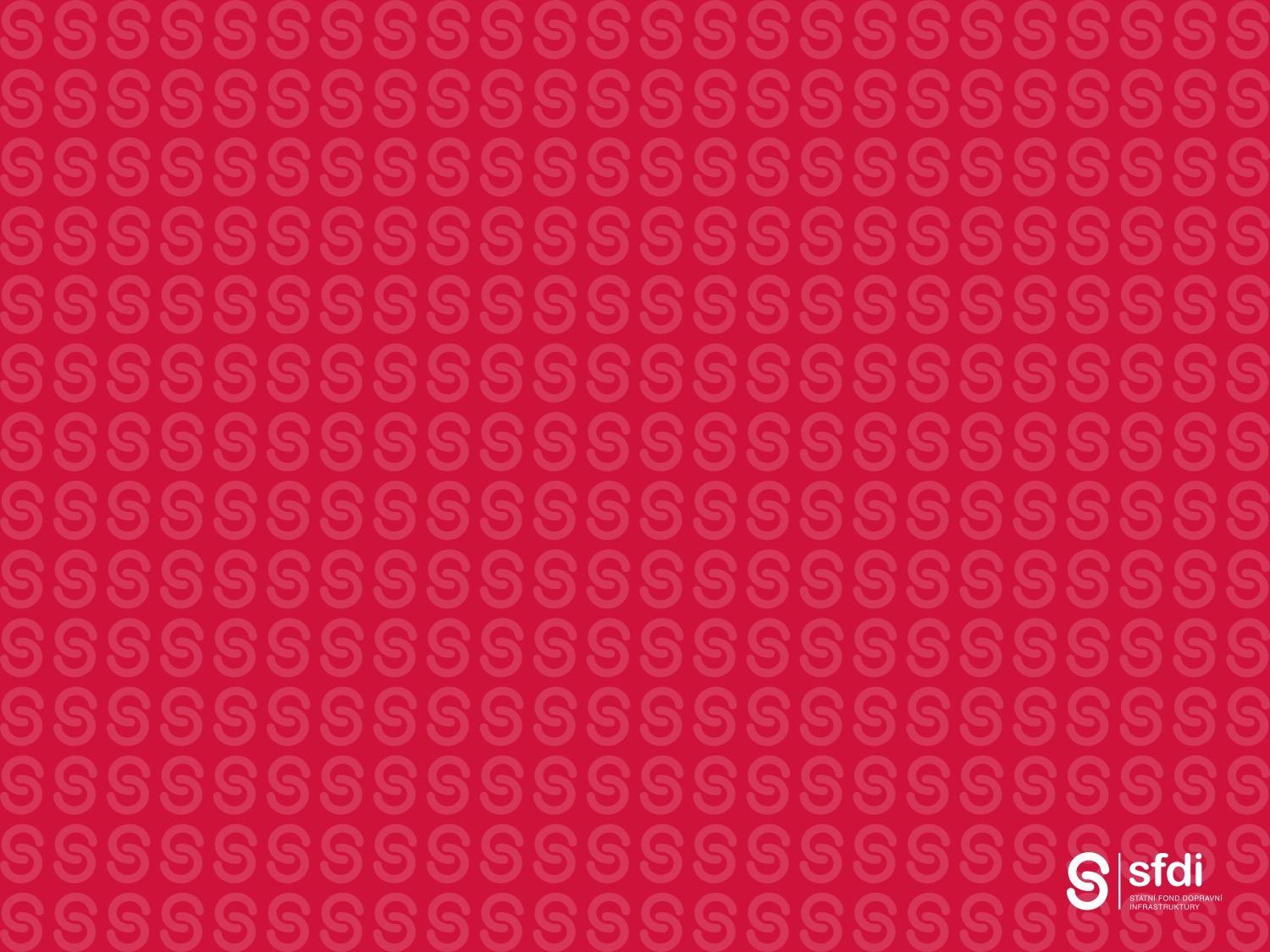 Foto 1
Klíčové informace rozpočtu SFDI na rok 2023
Vyrovnaný rozpočet

Rozpočet celkem 150,9 mld. Kčz toho:
Národní zdroje 123,3 mld. Kč (+57,3 mld. Kč)
EU zdroje 27,6 mld. Kč

Rozdělení výdajů
Investice 104,3 mld. Kč
Neinvestice 46,6 mld. Kč
Příjmy rozpočtu SFDI na rok 2023  —  celkem
Výdaje dle objemově nejvýznamnějších příjemců v roce 2023
v mil. Kč
Analytický rozklad akcí ŘSD v roce 2023
v mil. Kč
Výdaje ŘSD ČR
Výdaje celkem 65 463 mil. Kč
Analytický rozklad akcí Správy železnic v roce 2023
v mil. Kč
Výdaje Správy železnic
Výdaje celkem 70 364 mil. Kč
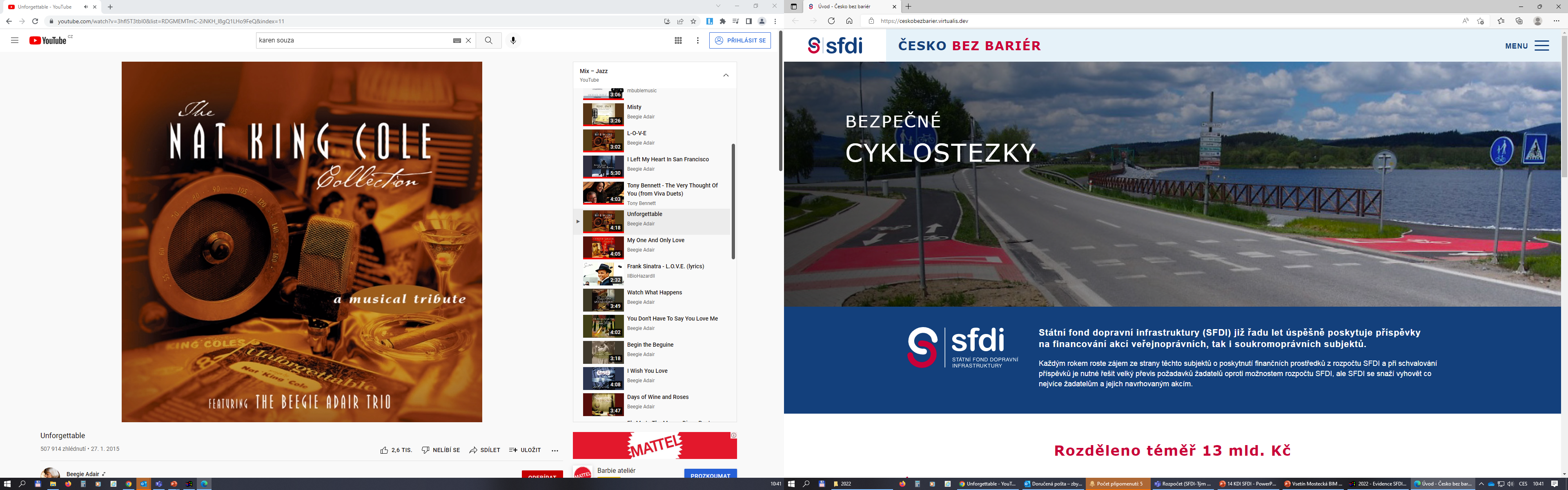 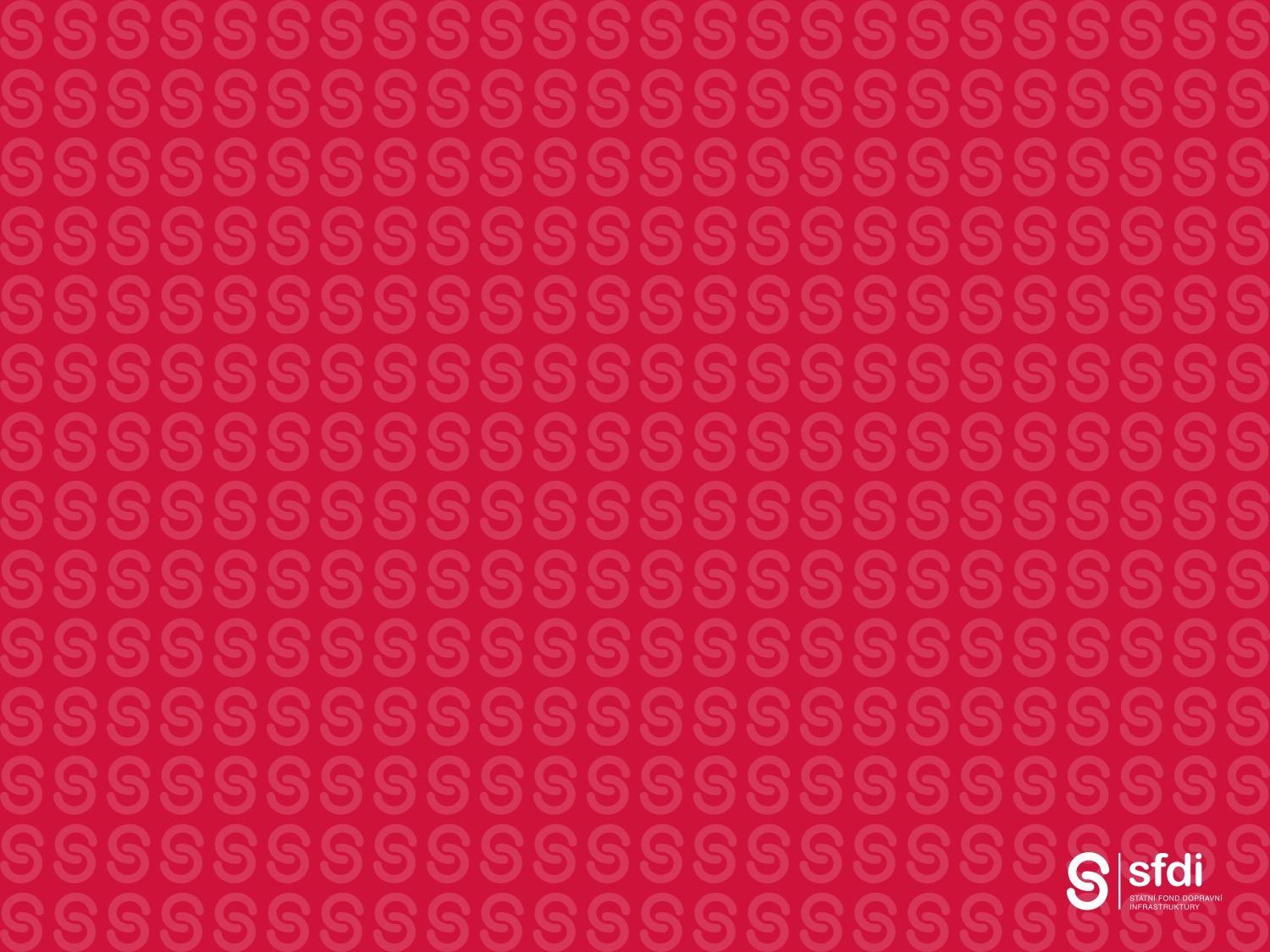 Foto 1
Příspěvky SFDI  —  výdaje rok 2023
v mil. Kč
Ostatní výdaje
Opravy a rekonstrukce silnic II. a III. třídy	 	6 mld. Kč   

Akce dle UV a memorand – kraje a Praha			1,6 mld. Kč

PPP realizace pilotního projektu dálnice D4 mezi Prahou a Pískem – dokončení 2024

Infrastruktura městské drážní dopravy, ITS ve městech, Vybavení drážních vozidel palubními jednotkami ETCS, Modernizace a výstavba překladišť kombinované dopravy, Modernizace vnitrozemských přístavů pro nákladní dopravu celkem cca 3,2 mld. Kč (zejména OPD)
Zlínský kraj – alokace 9 mld. Kč
ŘSD	celkem 7,3 mld. Kč
D49 Hulín - Fryšták
D55 Babice – Staré Město – Moravský Písek
I/35 Lešná - Palačov
Správa železnic	celkem 1,5 mld. Kč
Rekonstrukce ŽST Vsetín
Rekonstrukce žst. Rožnov pod Radhoštěm
Povodí Moravy 22 mil. Kč
Rekreační přístav Napajedla - Pahrbek
Opravy a rekonstrukce silnic II. a III. třídy celkem 209 mil. Kč
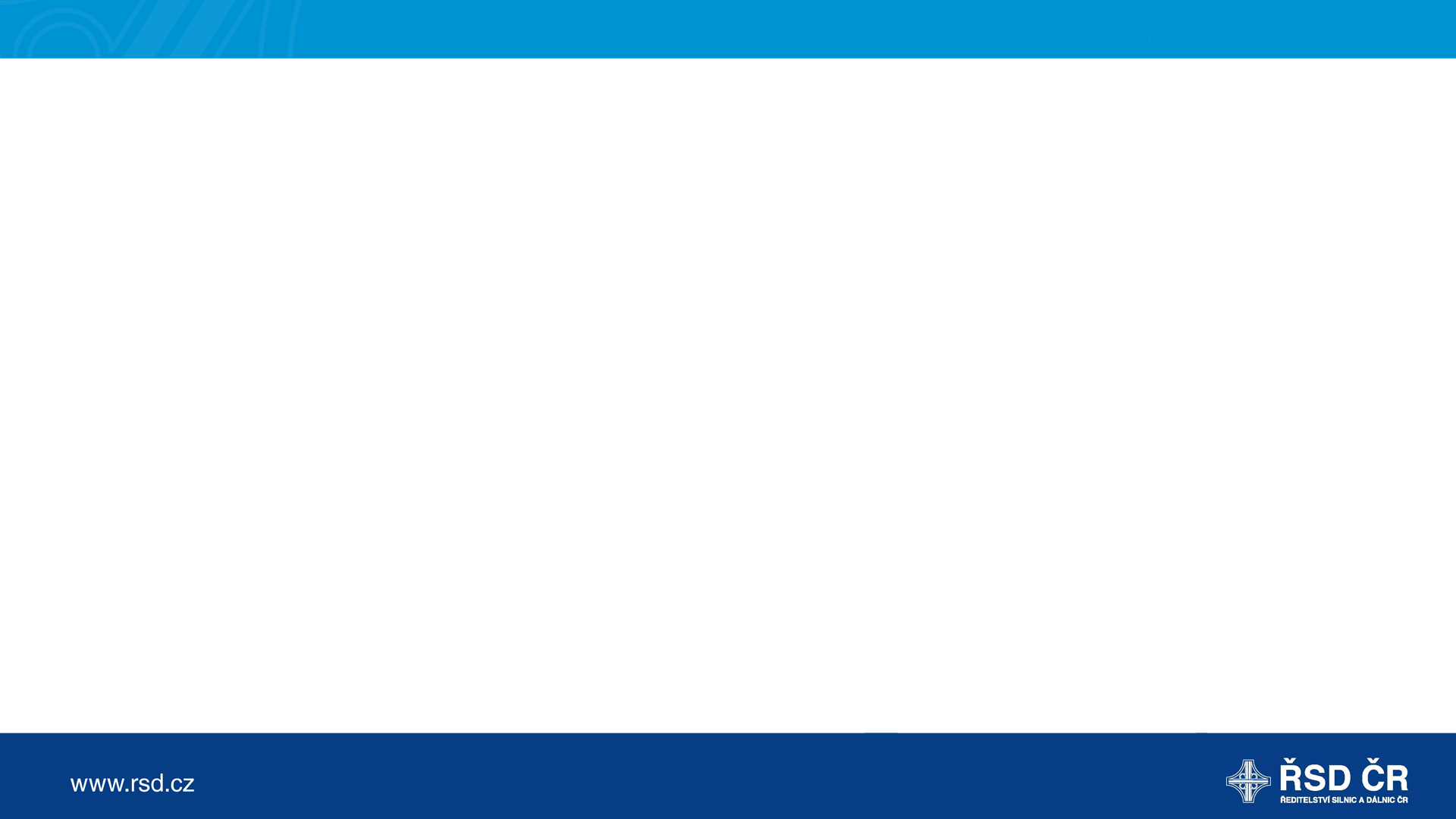 Ukázka CDE na pilotním projektu BIM u ŘSD
I/69 Vsetín, rampa Mostecká  (PDPS)
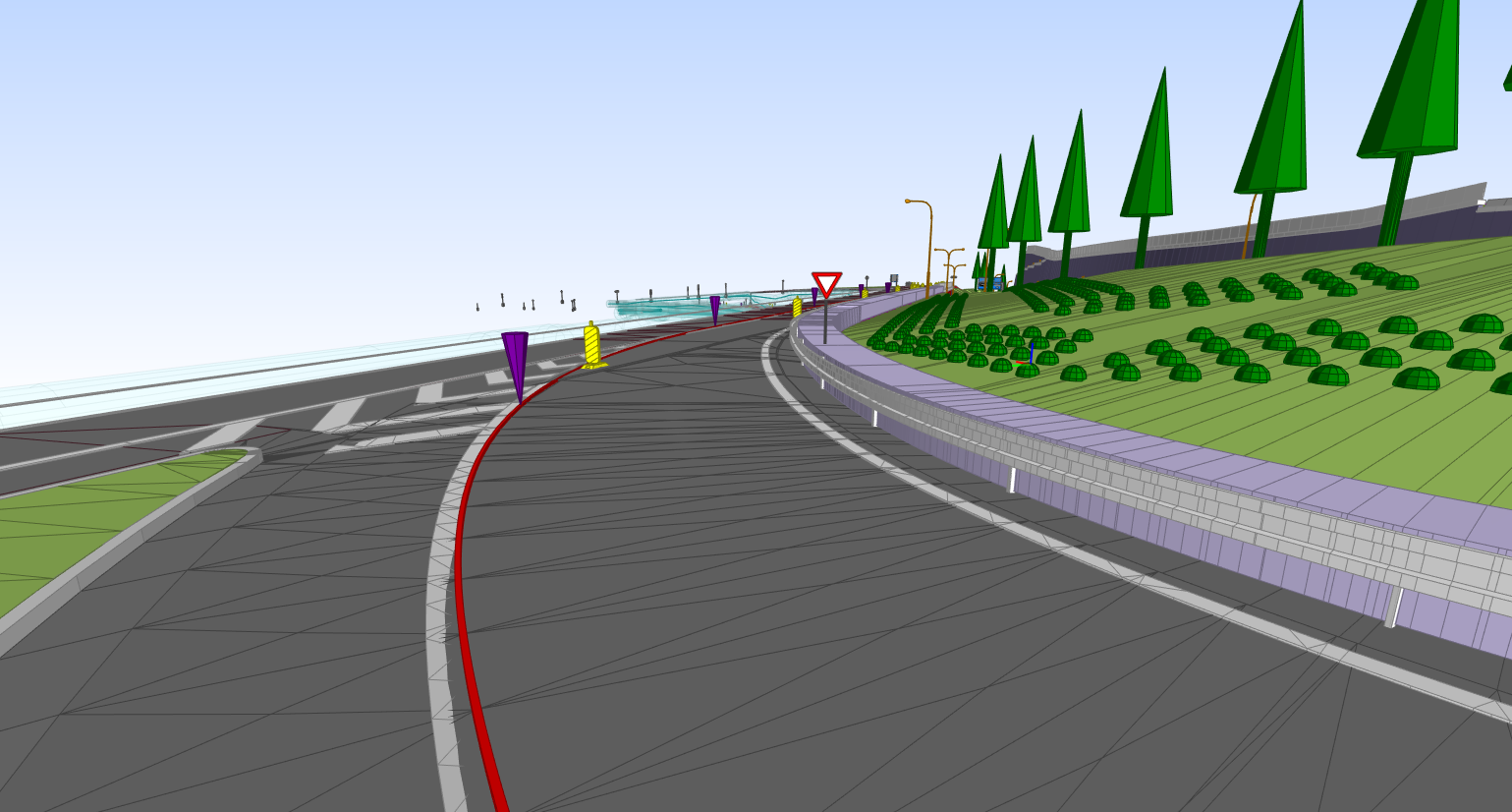 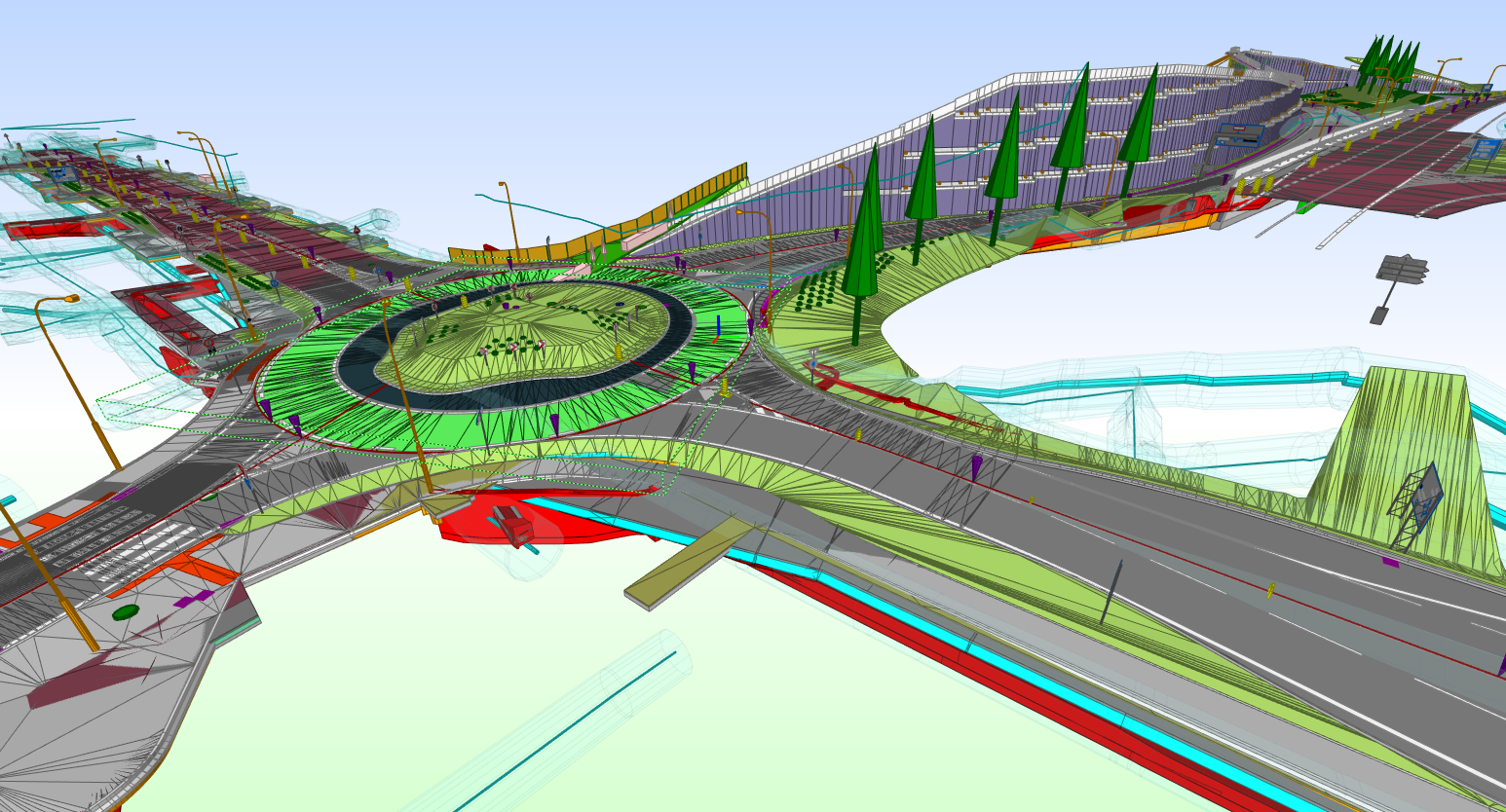 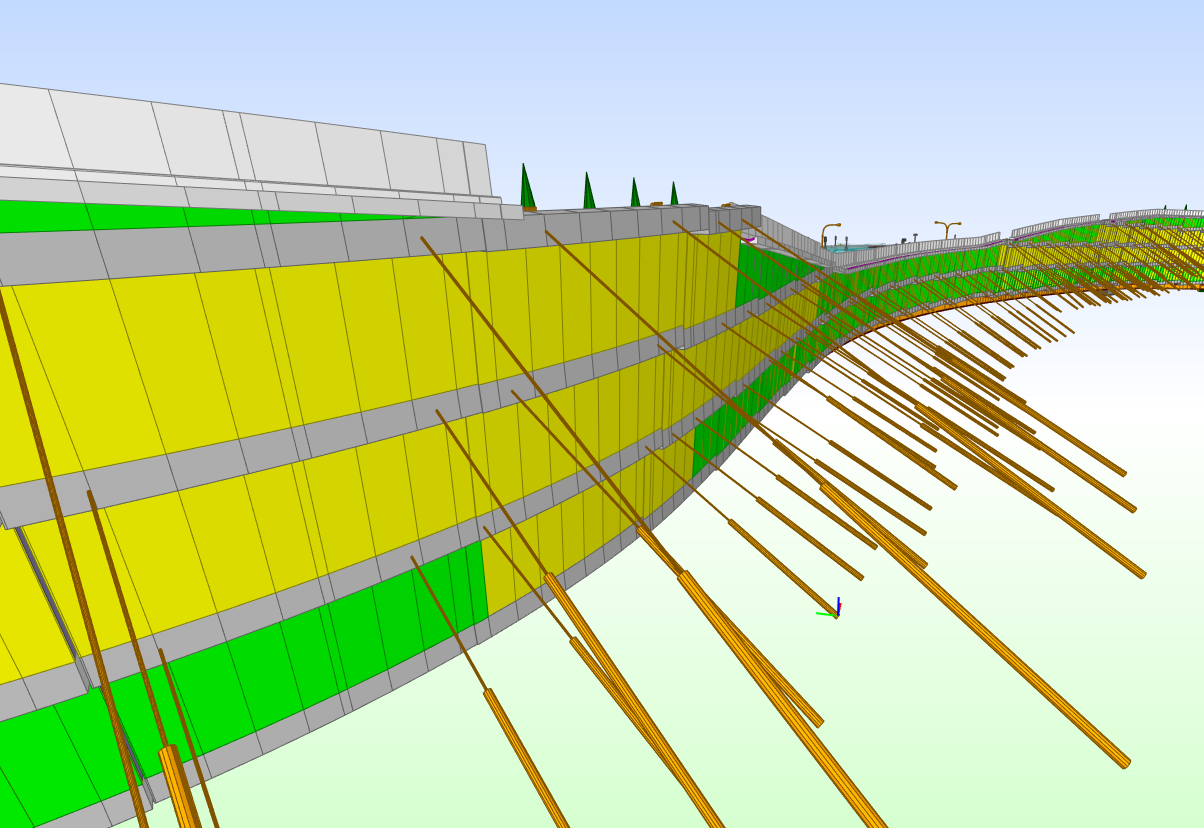 [Speaker Notes: Bez videa]
Ukázka CDE na pilotním projektu BIM u SŽ
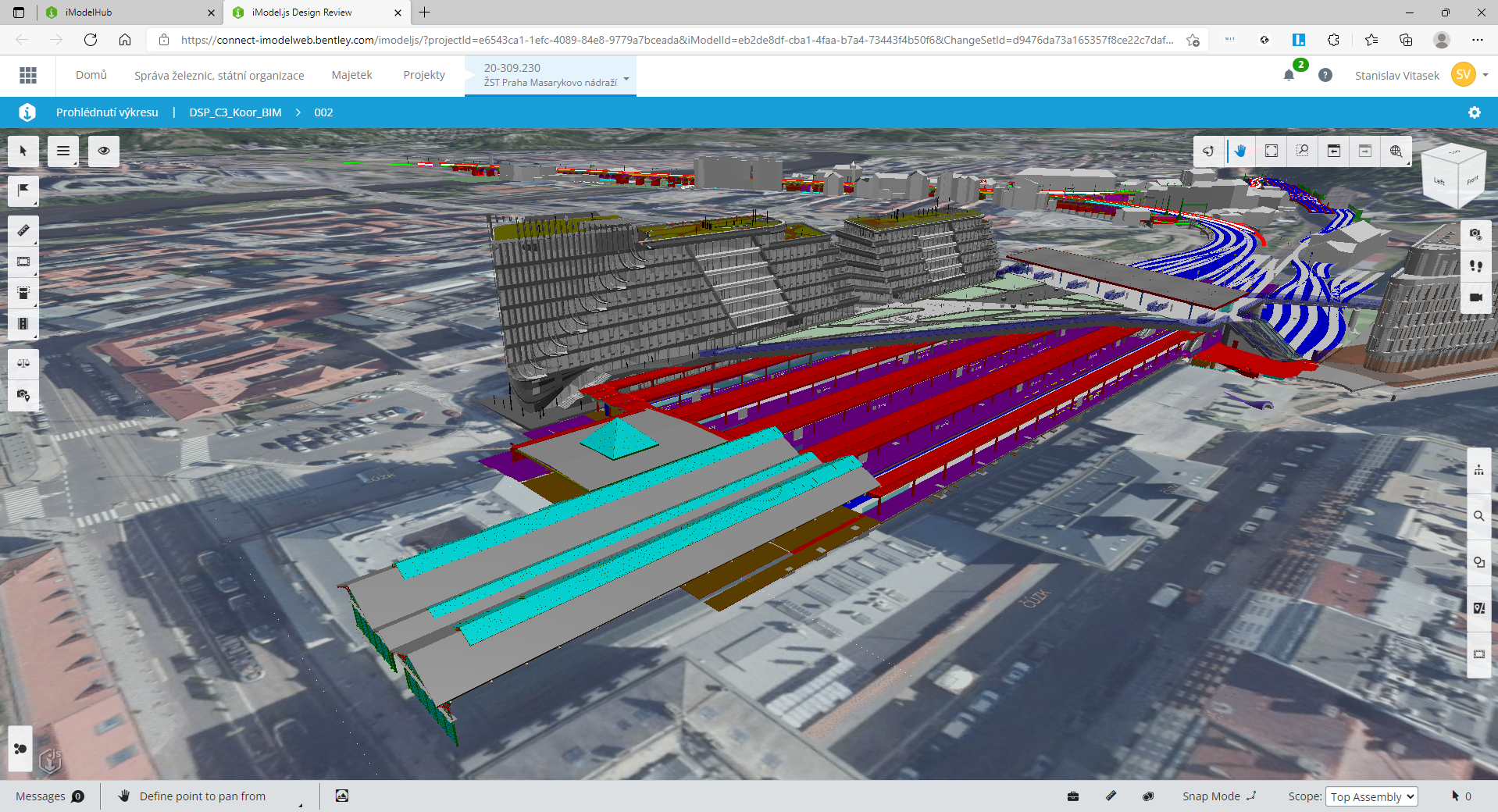 Bentley ProjectWise (Modernizace a dostavba ŽST Praha Masarykovo nádraží - DSP)